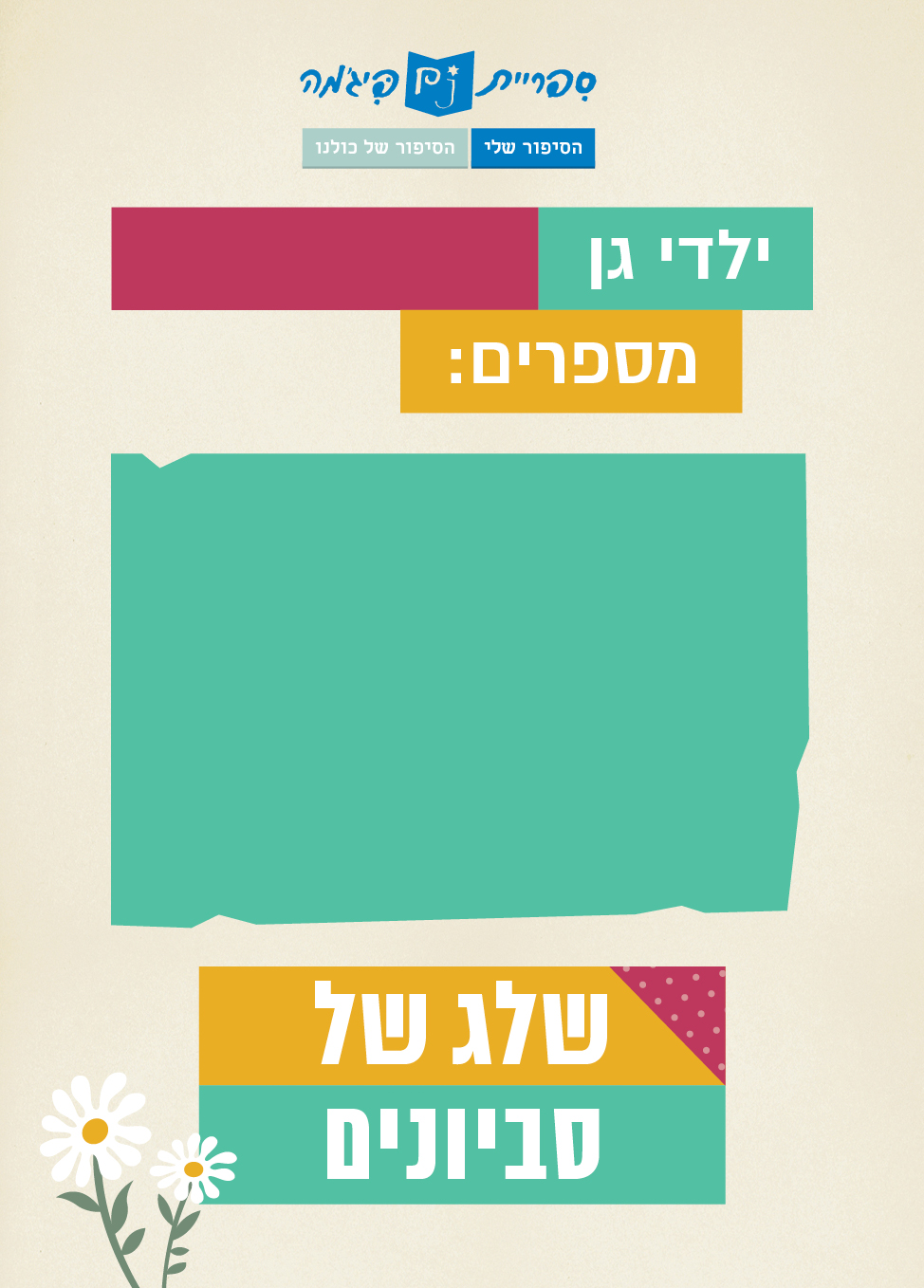 שם הגן
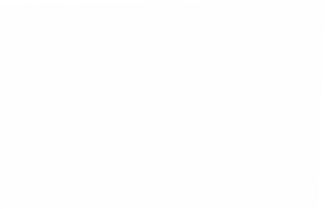 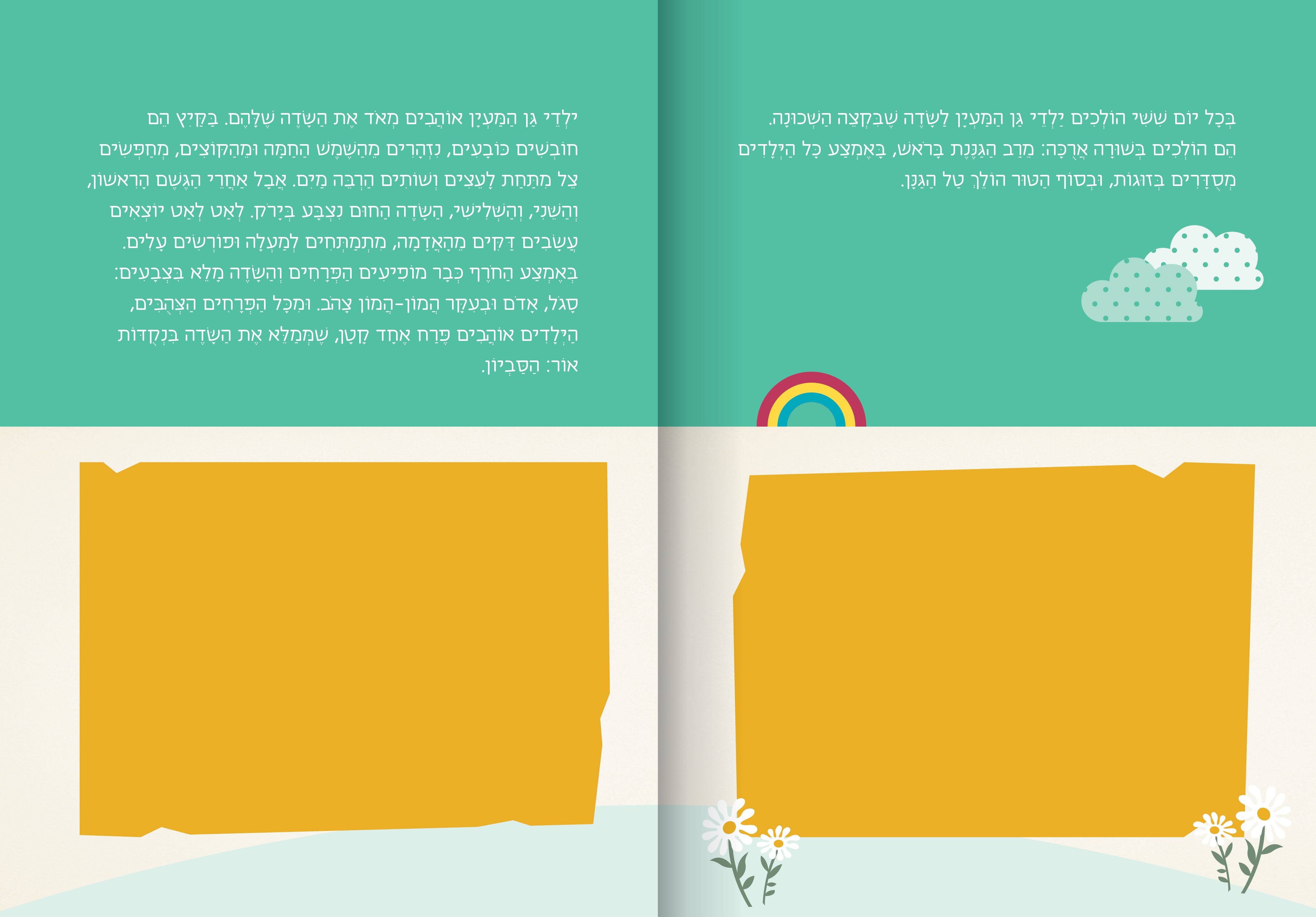 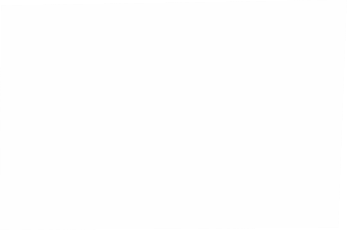 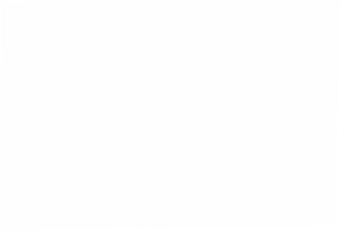 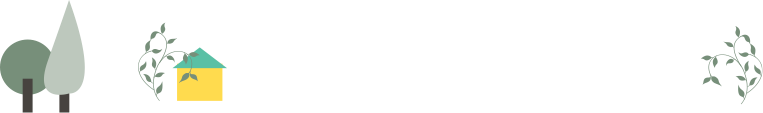 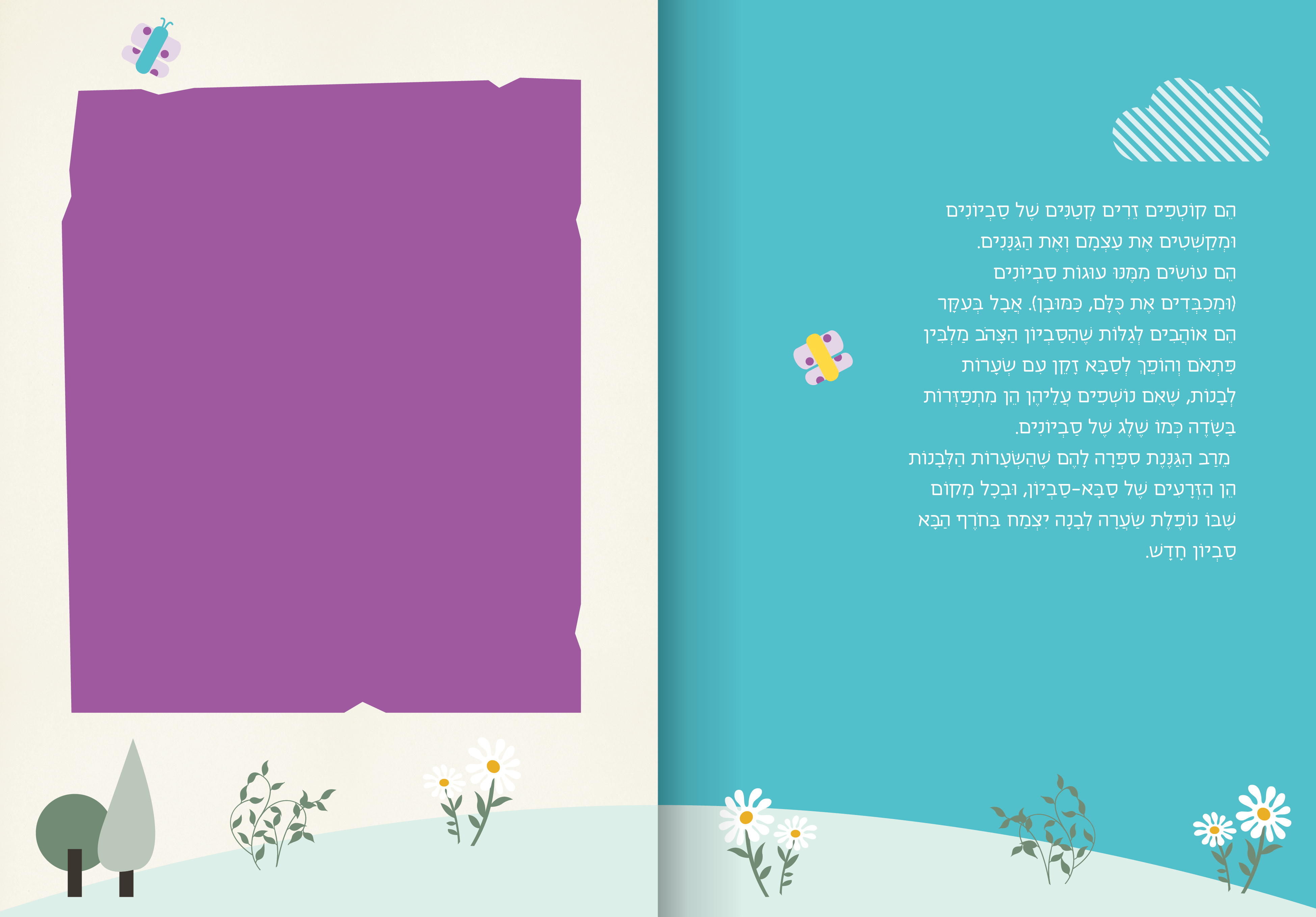 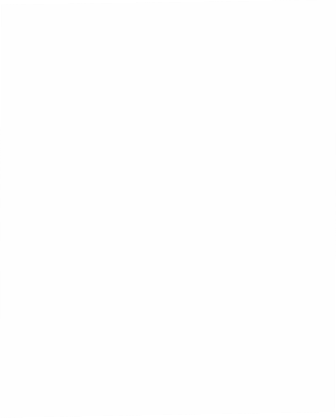 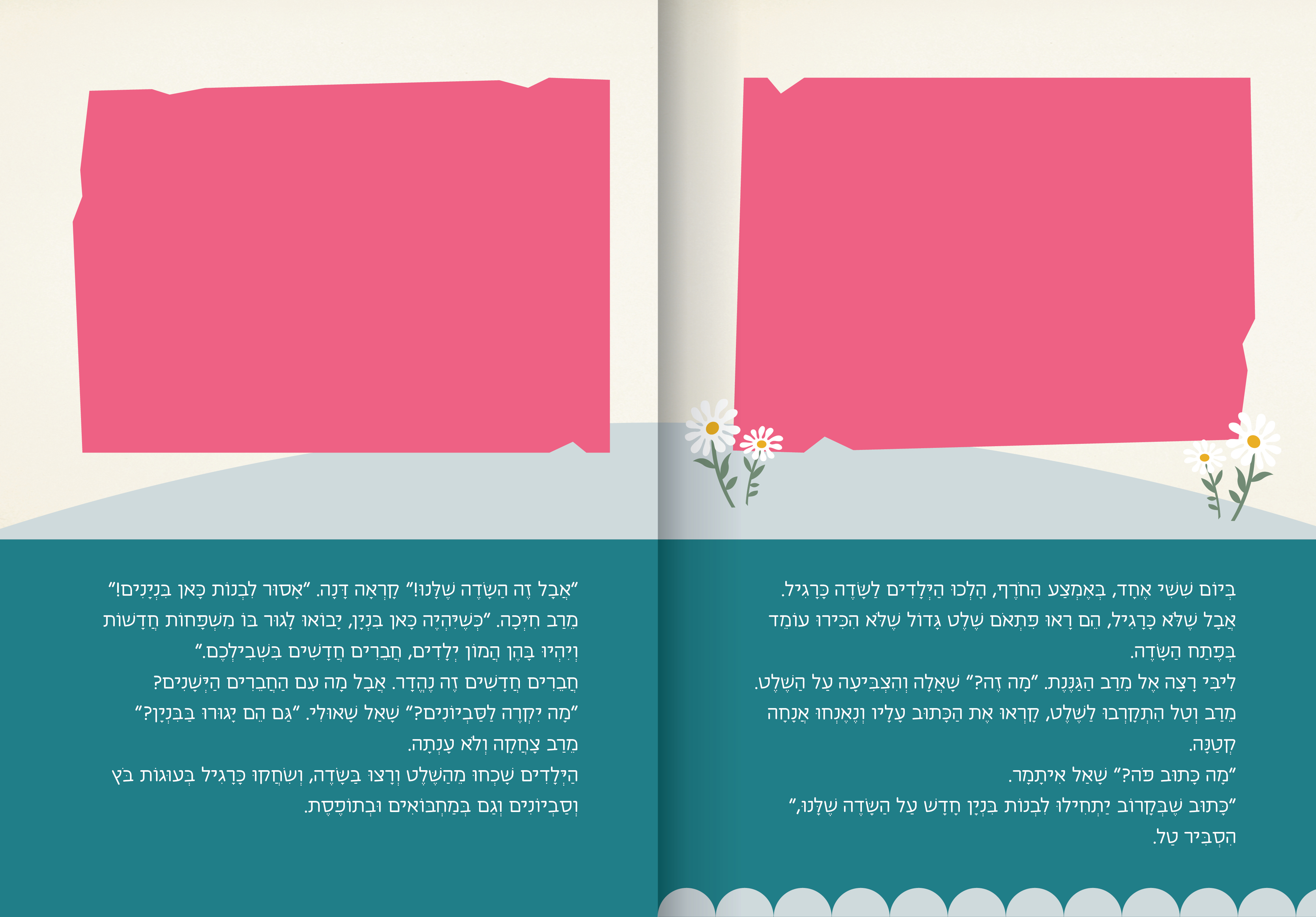 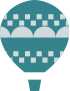 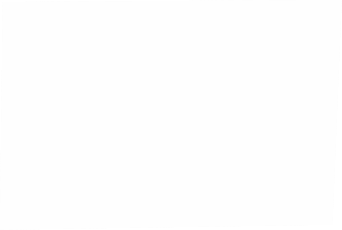 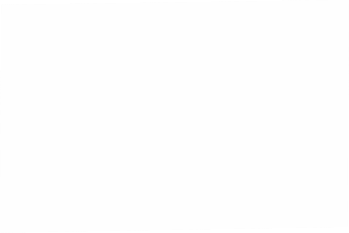 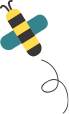 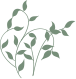 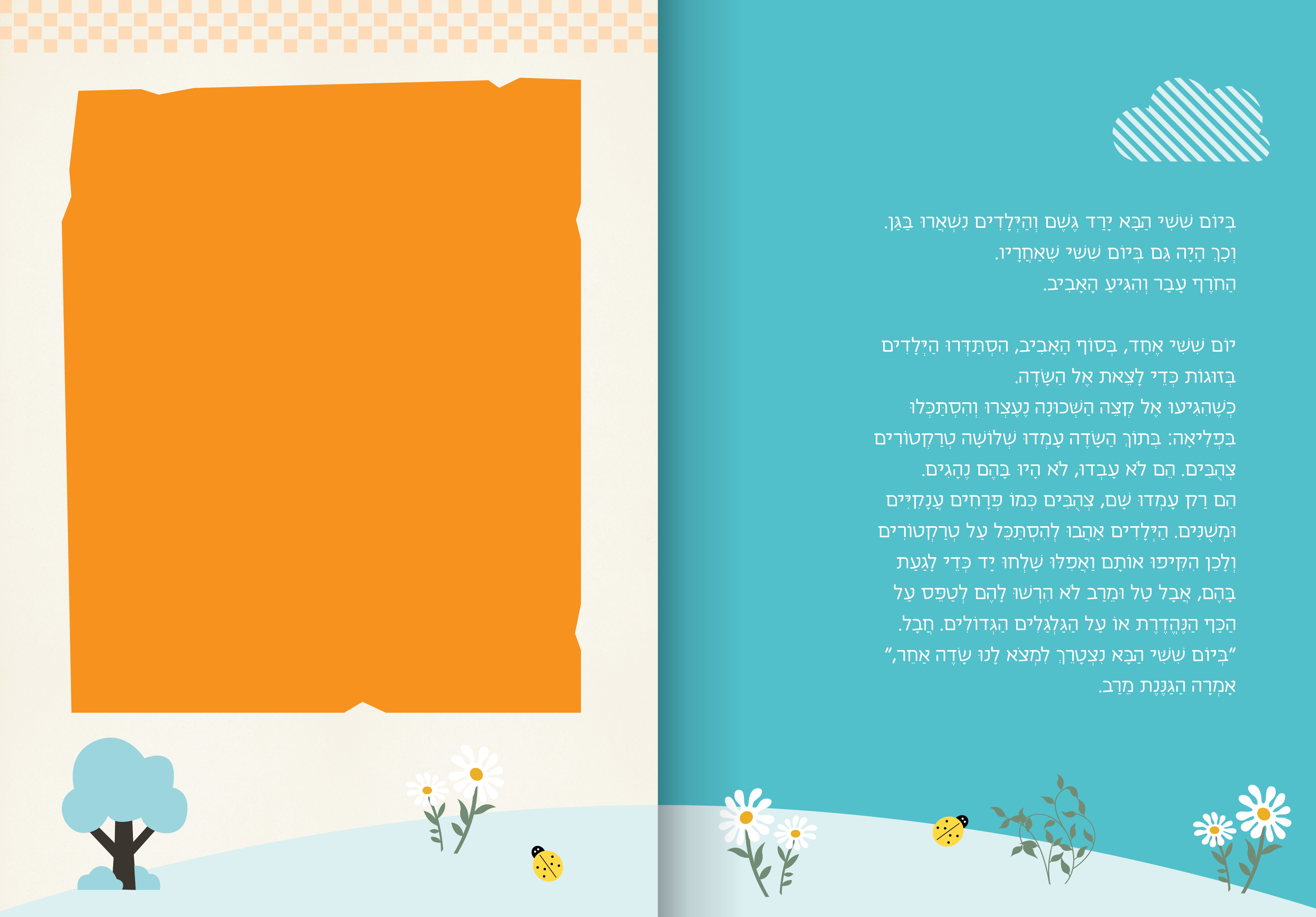 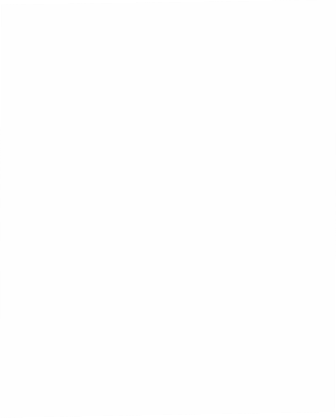 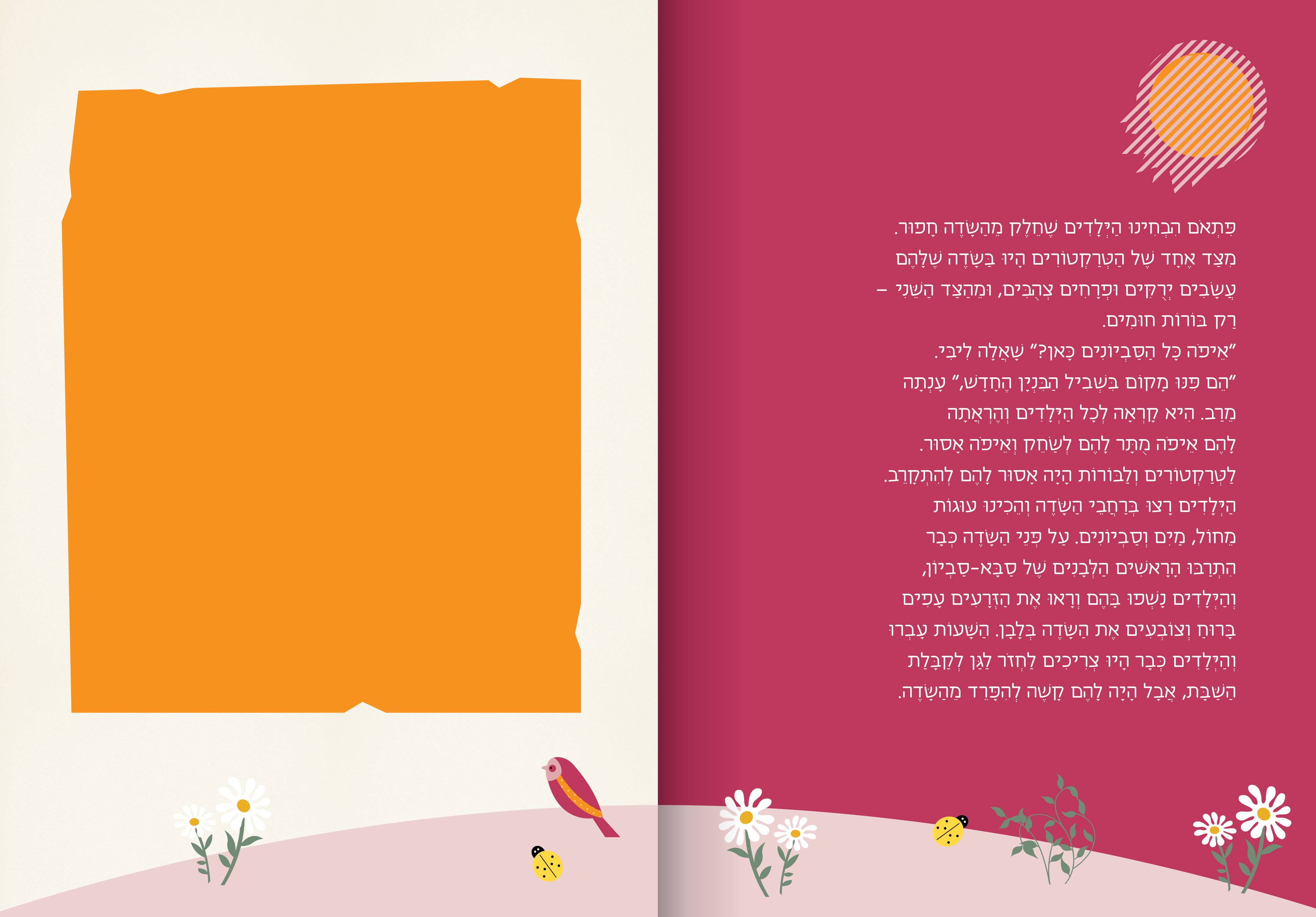 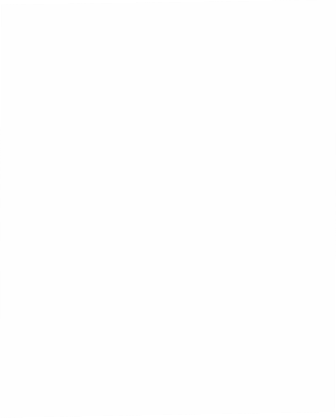 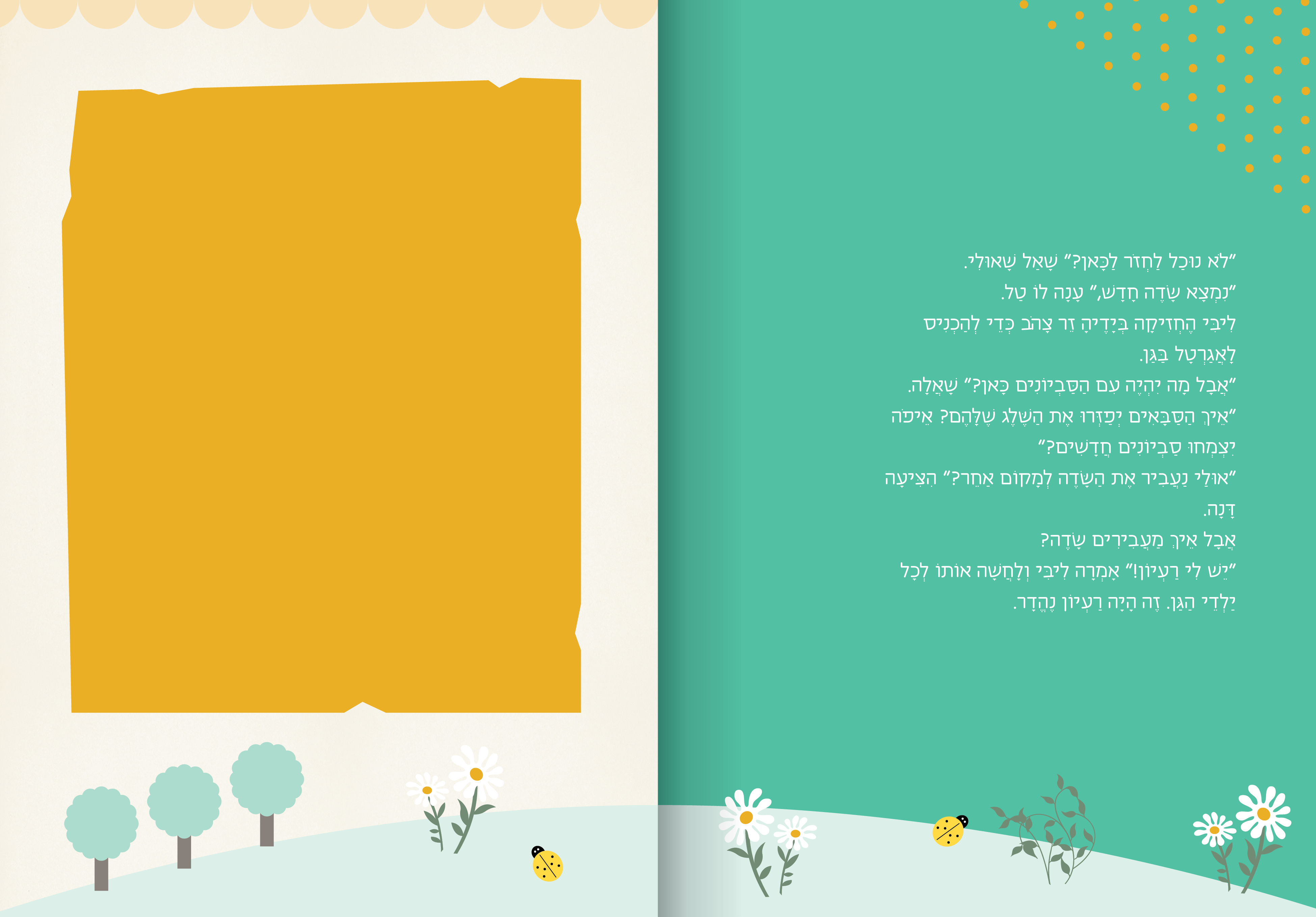 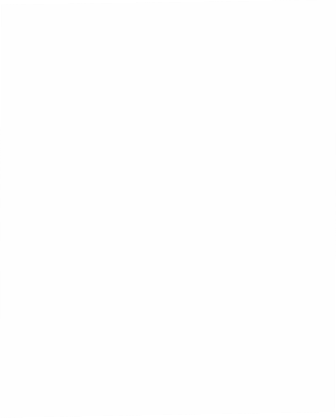 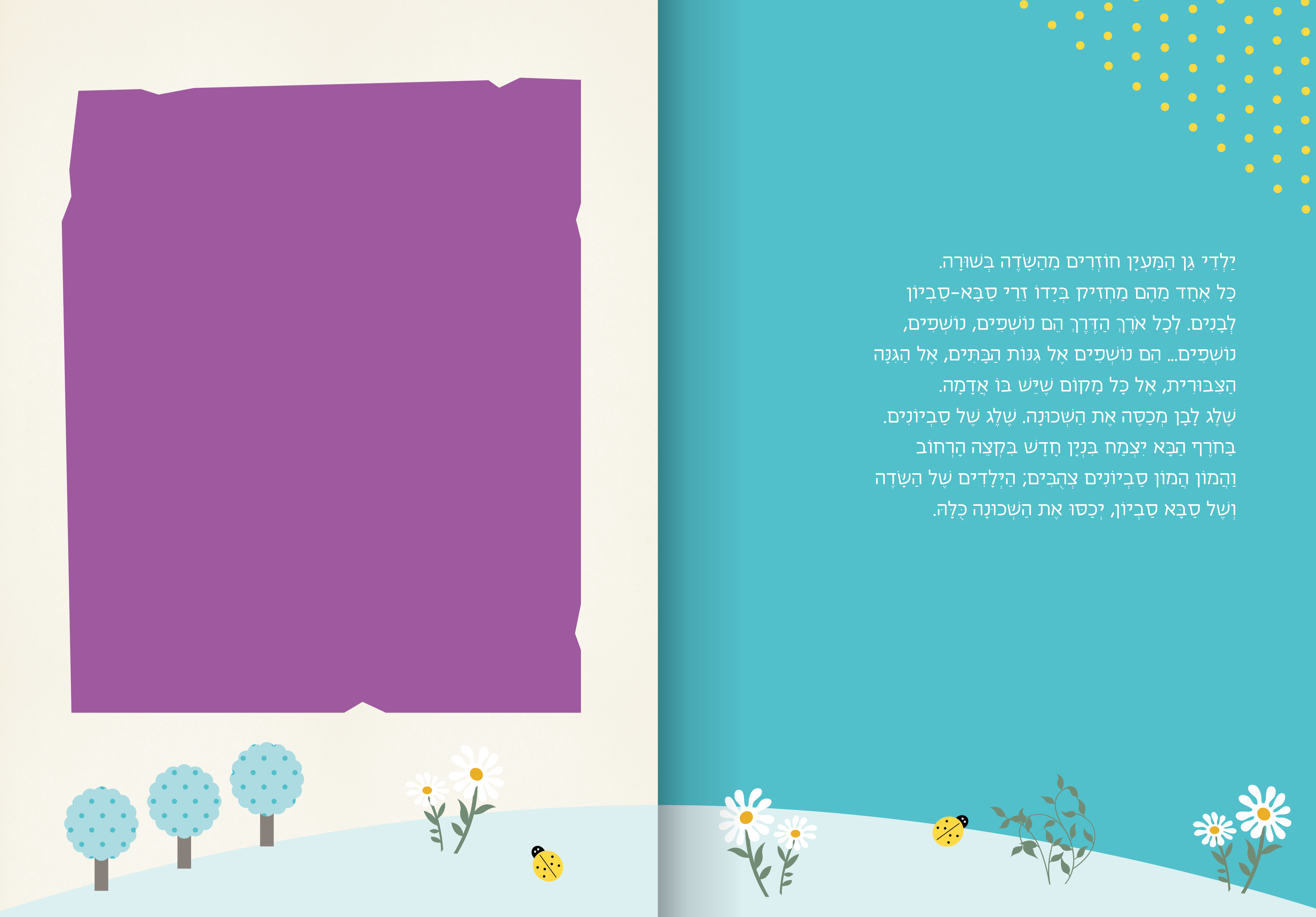 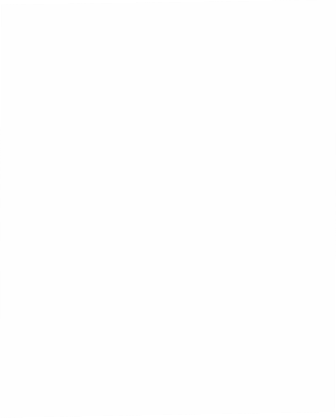 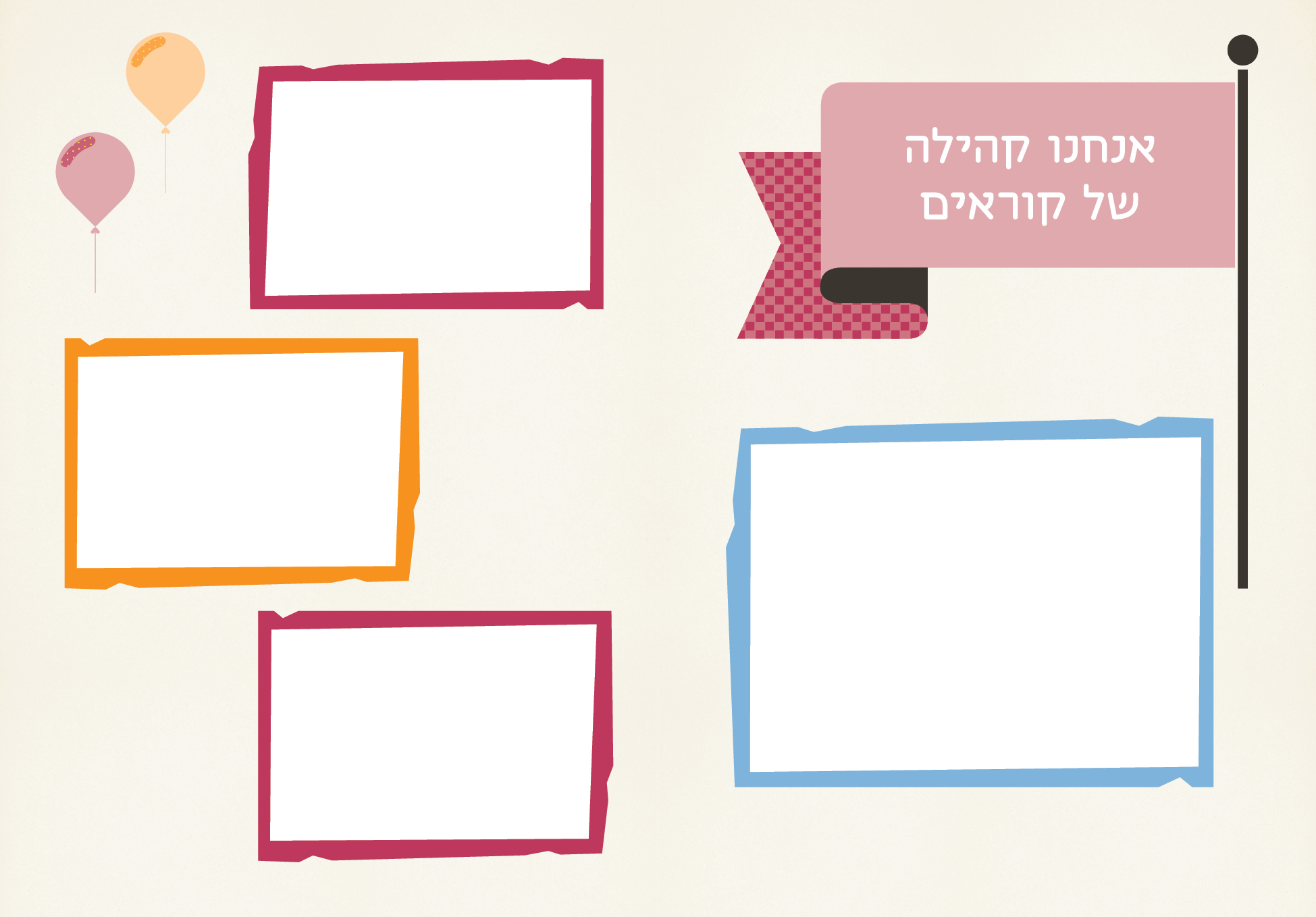 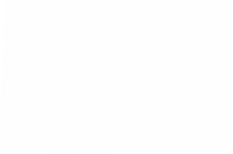 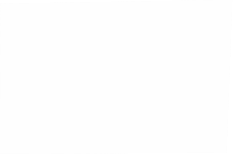 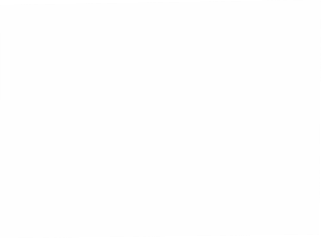 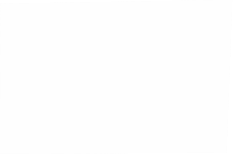 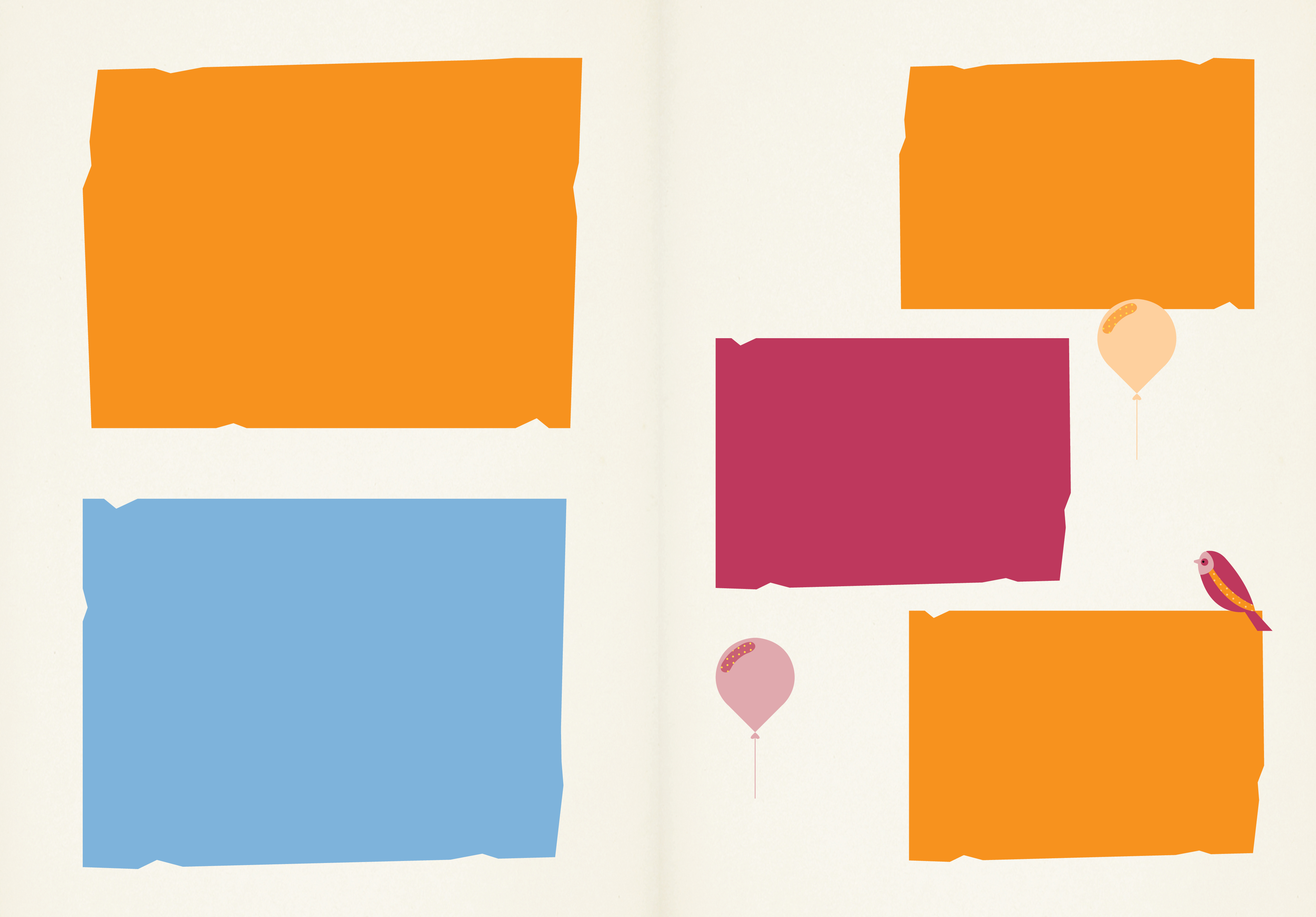 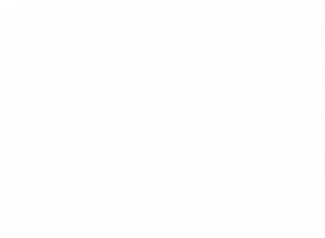 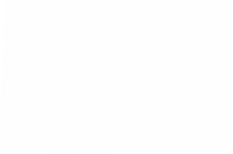 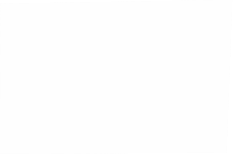 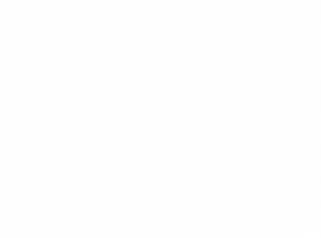 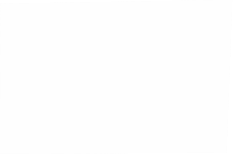 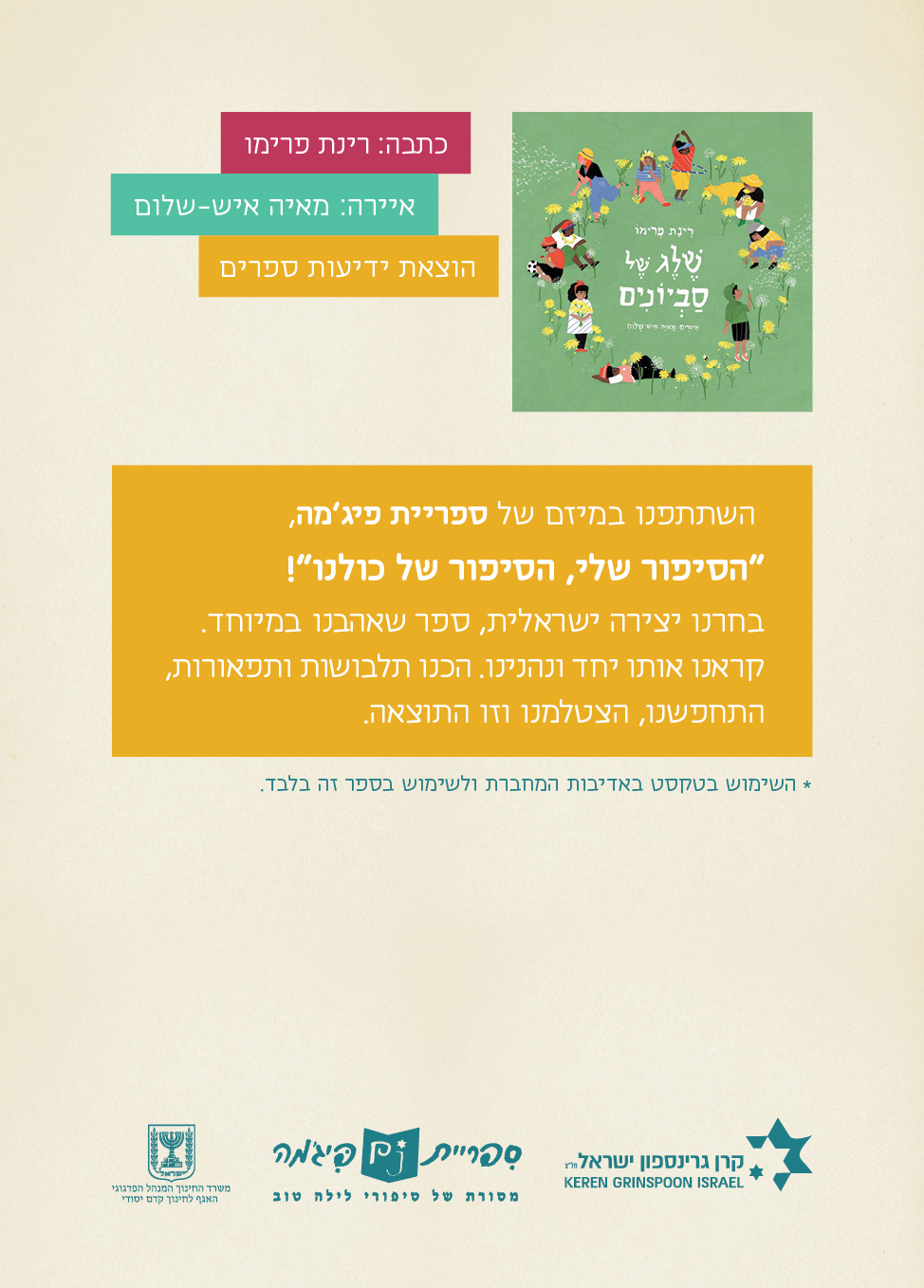